71. Alboreando La Mañana
1. Alboreando la mañana
De una noche de quietud,
Descendía desde el cielo
Un apóstol de la luz.
Dulcemente me dictaba
Frente a un coro angelical
:] Que entonaba hermosa historia
"Viene Cristo a reinar”. [:
2. Me parece oír sus pasos
Por la senda do yo voy
Y disipa su presencia
Toda sombra de dolor.
Yo me inspiro con los himnos
De este coro celestial
:] Que al oído siempre canta
"Viene Cristo a reinar”. [:
3. Redentor, por Ti esperamos,
Por el día bienhechor,
Cuando libres de pecado,
Nos veremos por tu amor.
Las vigilias ya son pocas,
Pronto acabará el dolor.
:] Se vislumbra en el oriente
Al divino Rey y Señor. [:
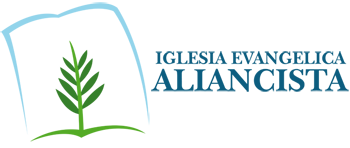